中七のコロナウイルスを生かして（本当はコロナを生かしたくない）コロナ感染撲滅の５７５の句（標語）を作ろう
か
陰性
げ
コ
ひ
陽性
ロ
な
ナ
た
ウ
ど
イ
こ
ル
に
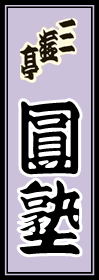 ス
い
る
中七のコロナウイルスを生かしてコロナ感染撲滅の５７５の句（標語）を作ろう
ひ
非常時だ
じょ
コ
う
ロ
じ
ナ
だ
ウ
ひ
イ
非情です
じょ
ル
う
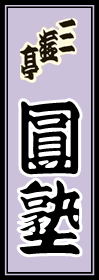 ス
で
す
中七のコロナウイルスを生かしてコロナ感染撲滅の５７５の句（標語）を作ろう
手
手洗い
を
コ
あ
ロ
ら
ナ
え
ウ
手
手荒い
イ
あ
ル
ら
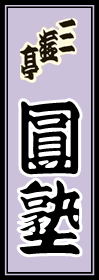 ス
い
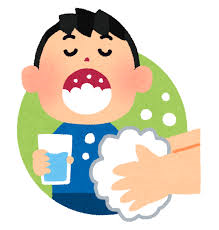 ぞ
中七のコロナウイルスを生かしてコロナ感染撲滅の５７５の句（標語）を作ろう
い
家
え
コ
で
ロ
る
ナ
な
ウ
う
家
イ
ち
ル
で
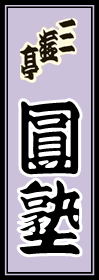 ス
る
な
コロナウイルスの中七を生かしてコロナ感染撲滅の５７５の句（標語）を作ろう
来
る
コ
ナ
ロ
よ
ナ
と
ウ
あ
イ
つ
ル
ち
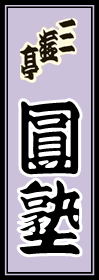 ス
行
け
中七のコロナウイルスを生かしてコロナ感染撲滅の５７５の句（標語）を作ろう
テ
遠　隔
レ
コ
ワ
ロ
I
ナ
ク
ウ
と
イ
遠　　く
お
ル
く
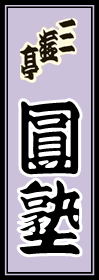 ス
な
れ
中七のコロナウイルスを生かしてコロナ感染撲滅の５７５の句（標語）を作ろう
う
つ
コ
さ
ロ
な
ナ
い
ウ
う
イ
つ
ル
ら
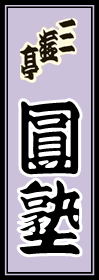 ス
な
い
中七のコロナウイルスを生かしてコロナ感染撲滅の５７５の句（標語）を作ろう
マ
ス
コ
ク
ロ
か
ナ
け
ウ
う
イ
つ
ル
さ
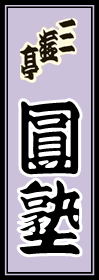 ス
な
い
中七のコロナウイルスを生かしてコロナ感染撲滅の５７５の句（標語）を作ろう
ひ
飛沫
ま
コ
つ
ロ
と
ナ
ぶ
ウ
ひ
イ
暇つぶし
ま
ル
つ
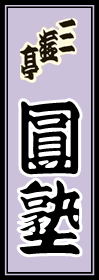 ス
ぶ
し
中七のコロナウイルスを生かしてコロナ感染撲滅の５７５の句（標語）を作ろう
な
情けない
さ
コ
け
ロ
な
ナ
い
ウ
ひ
ィ
非情なり
じょ
ル
う
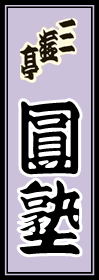 ス
な
り